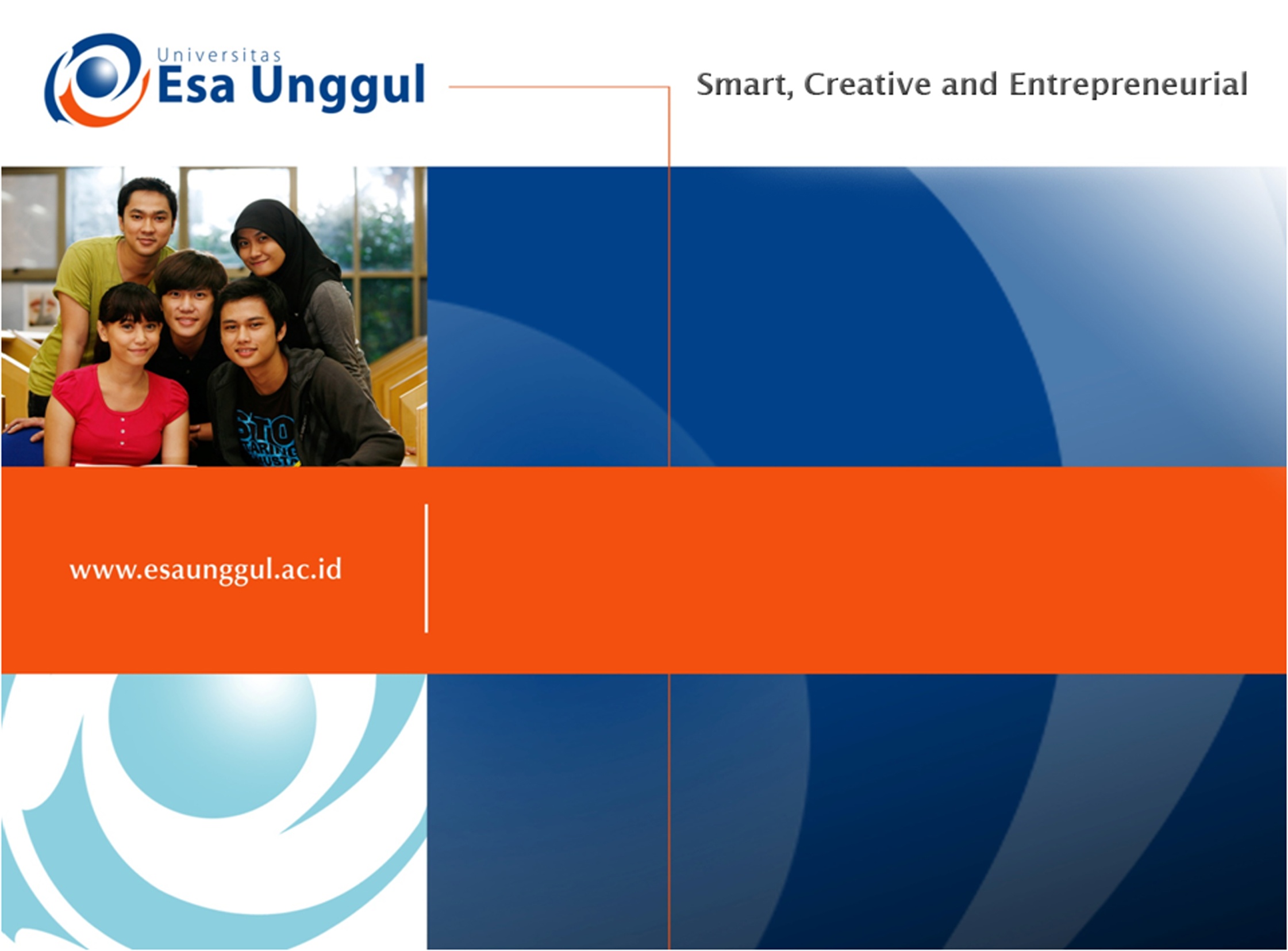 KERAHASIAAN REKAM & HASIL PEMERIKSAAN
PERTEMUAN 6
Dosen : Novendawati Wahyu Sitasari, M.Psi., Psikolog
Fakultas Psikologi
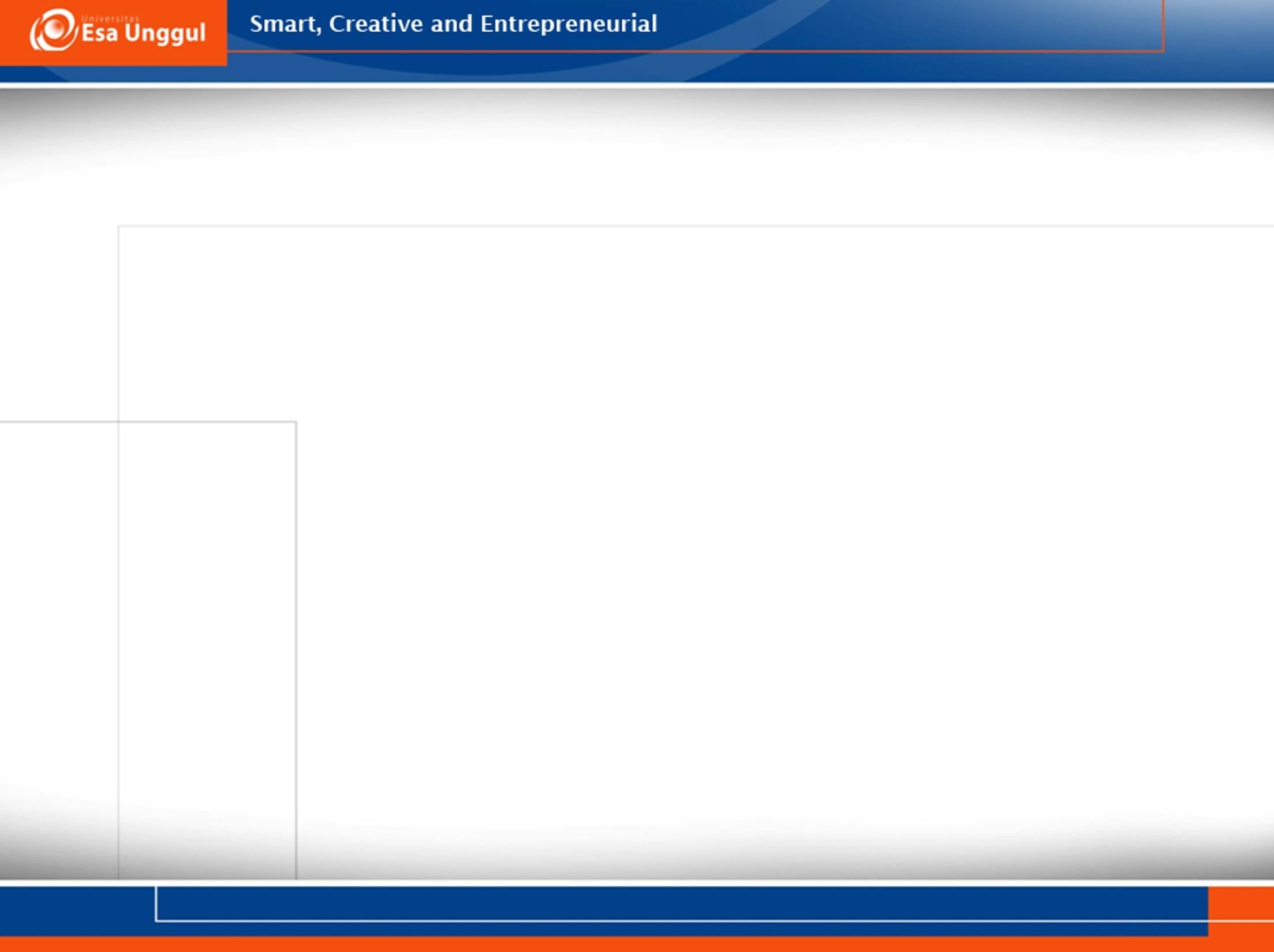 KEMAMPUAN AKHIR YANG DIHARAPKAN
Mahasiswa mengetahui bagaimana cara menjaga  kerahasiaan rekan dan hasil pemeriksaan psikologis 
Mahasiswa mampu memahami pentingnya menjaga kerahasiaan rekam dan hasil pemeriksaan psikologis
Mahasiswa mampu menerapkannya dalam kehidupan sehari-hari
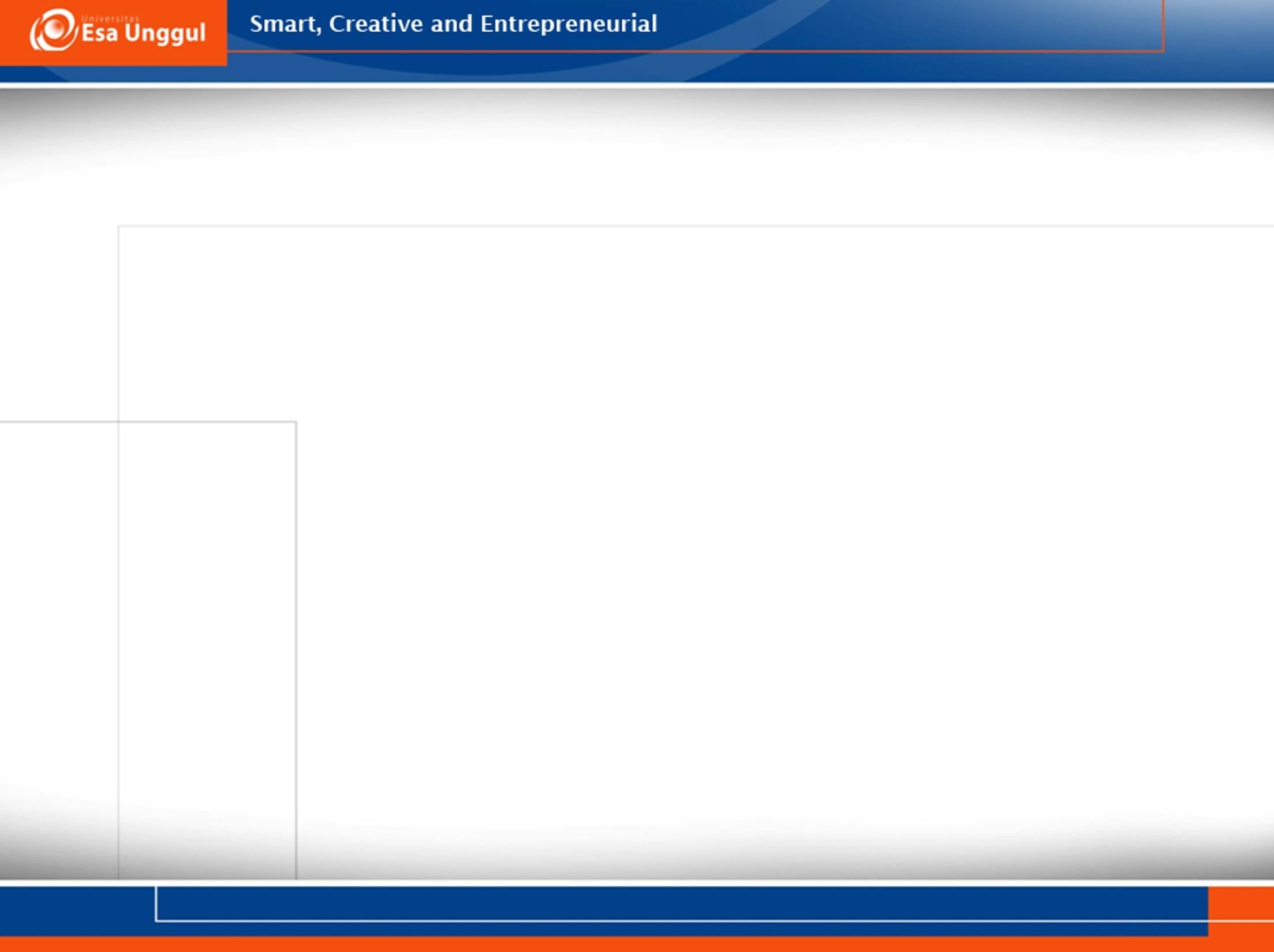 BAB VKERAHASIAAN REKAM dan HASIL PEMERIKSAAN PSIKOLOGI
Pasal 23 sampai dengan Pasal 27
Pasal 23 : Rekam Psikologi
Pasal 24 : Mempertahankan Kerahasiaan Data
Pasal 25 : Mendiskusikan Batasan Kerahasiaan Data kepada Pengguna Layanan Data
Pasal 26 : Pengungkapan Kerahasiaan Data
Pasal 27 : Pemanfaatan Informasi dan Hasil Pemeriksaan Psikologi untuk Tujuan Pendidikan atau Tujuan Lain
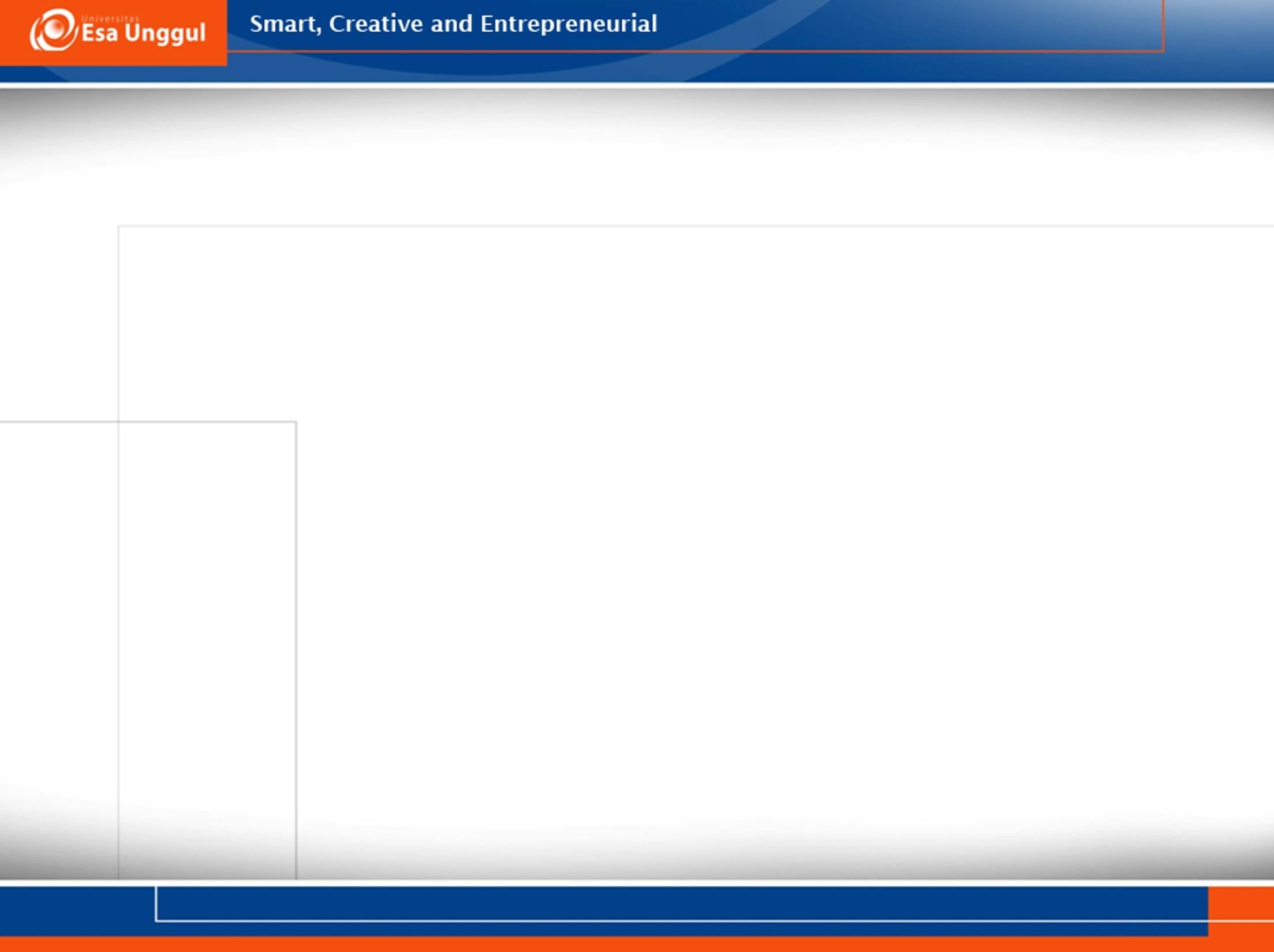 Pasal 23 : Rekam Psikologi
Pasal 24 : Mempertahankan Kerahasiaan Data
WAJIB memegang teguh rahasia yg menyangkut klien dlm hubungan pelaksanaan kegiatannya. Melindungi klien dr kemungkinan u/ bs dikenali
Pasal 25 : Mendiskusikan Batasan Kerahasiaan Data kepada Pengguna Layanan Data
Pasal 26 : Pengungkapan Kerahasiaan Data
Pasal 27 : Pemanfaatan Informasi dan Hasil Pemeriksaan Psikologi untuk Tujuan Pendidikan atau Tujuan Lain